Placement of Poster
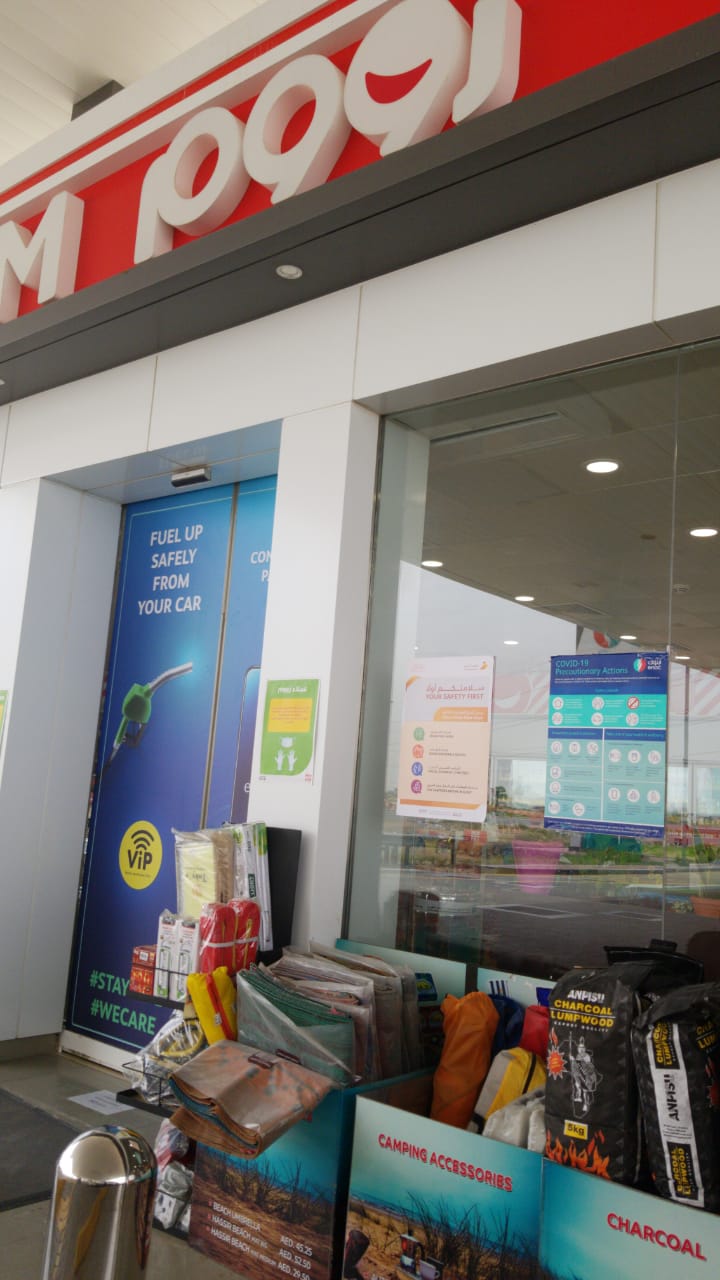 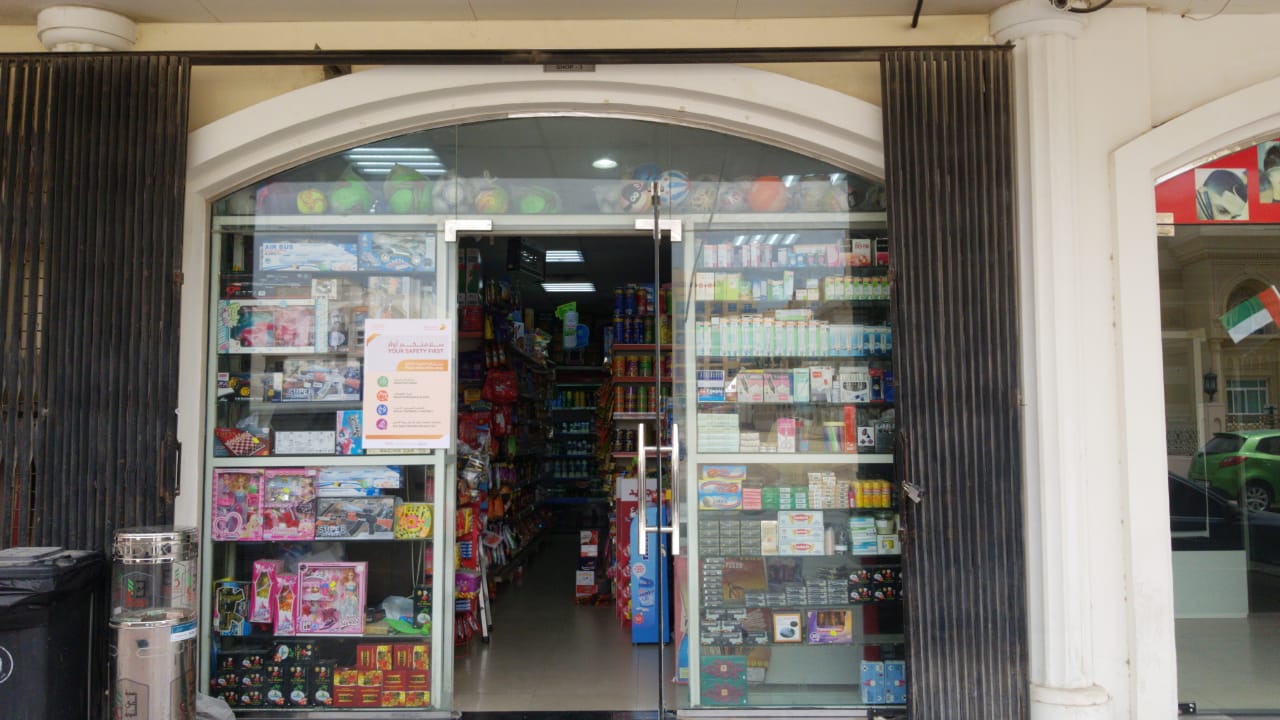 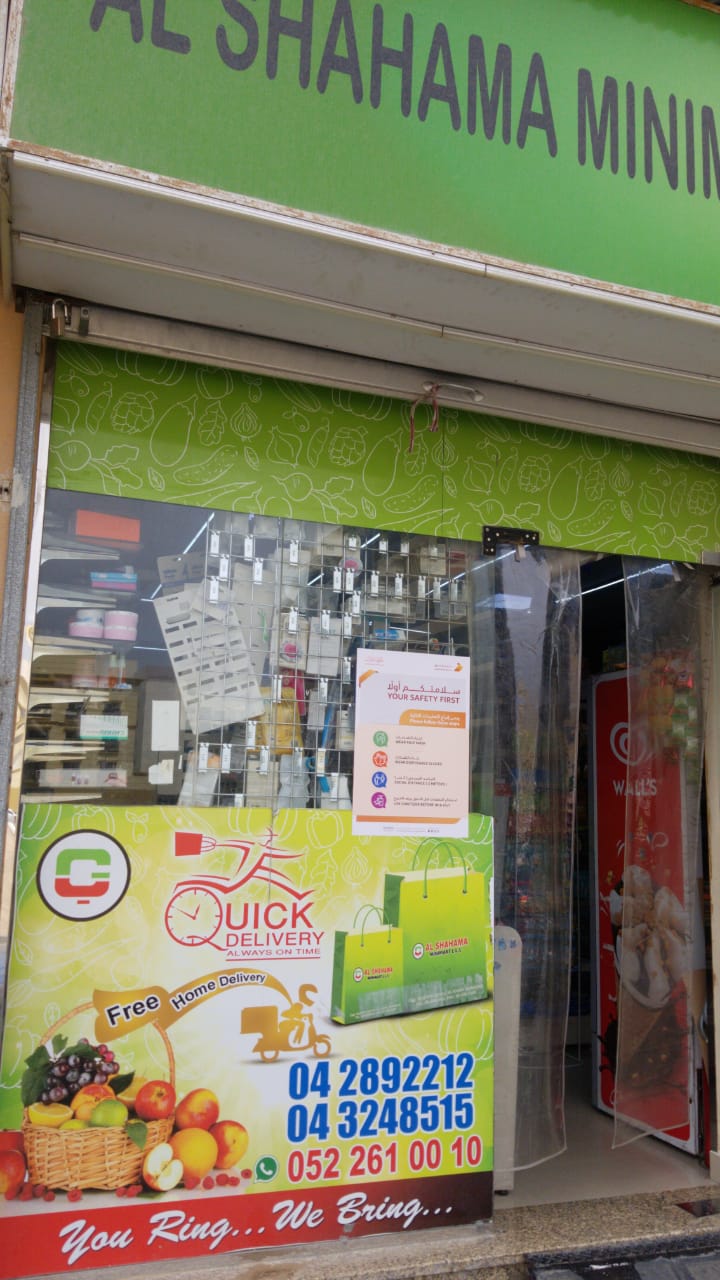